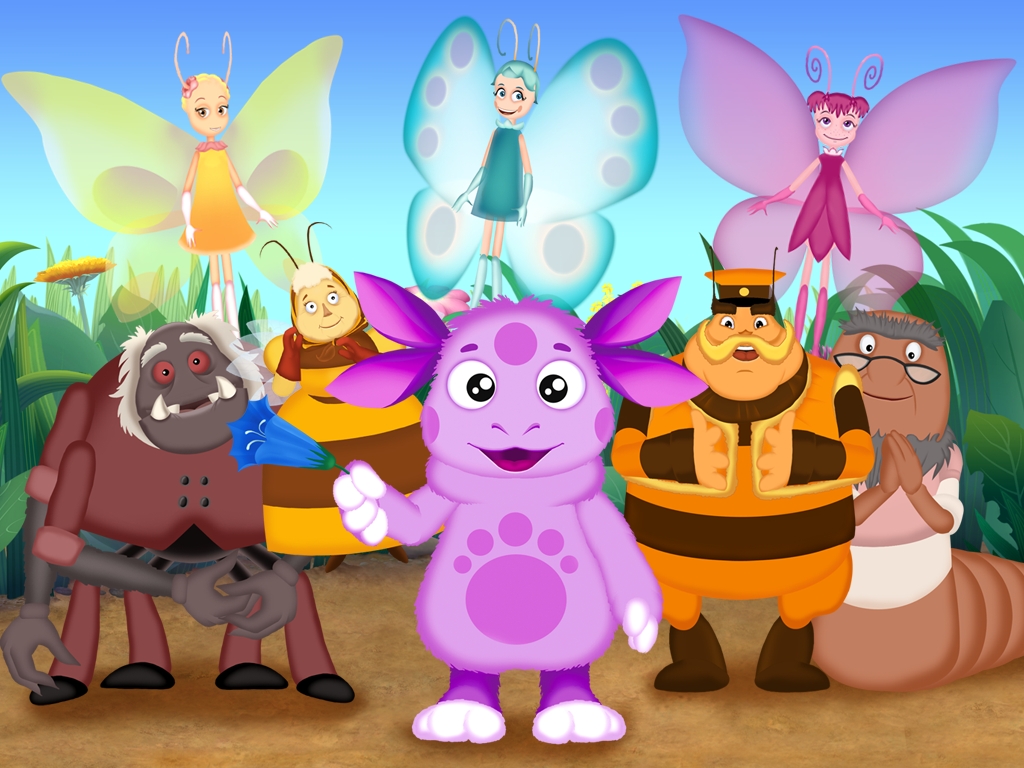 Загадки от Лунтика
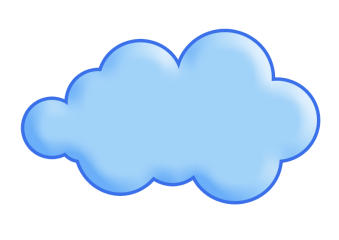 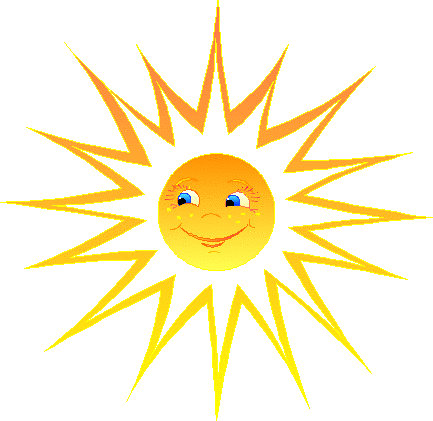 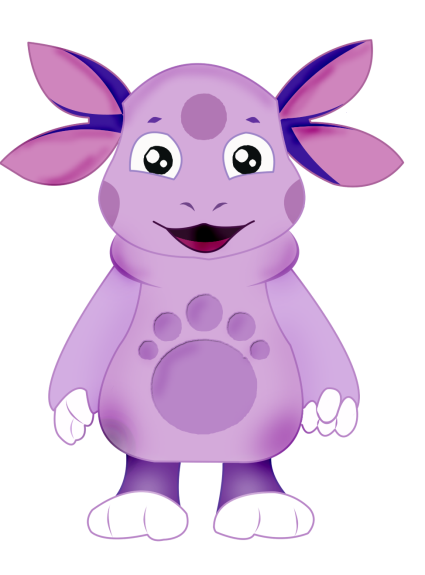 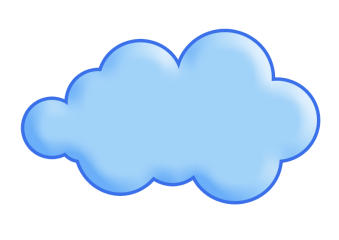 Ну-ка, кто из вас ответит:
Не огонь, а больно жжет,
Не фонарь, а ярко светит,
И не пекарь, а печет.
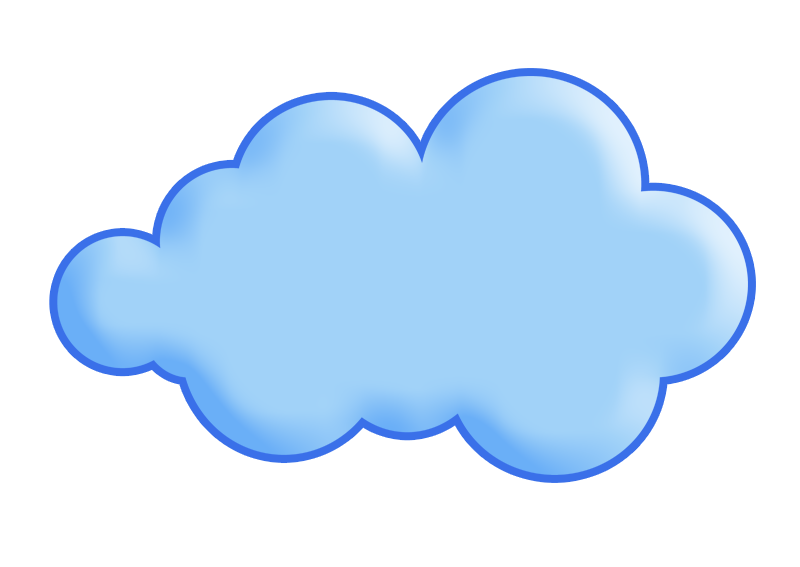 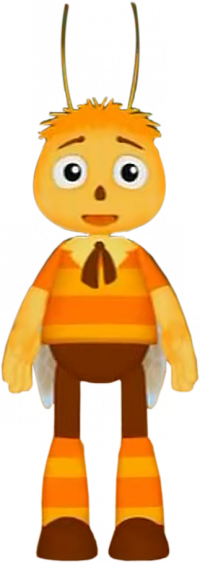 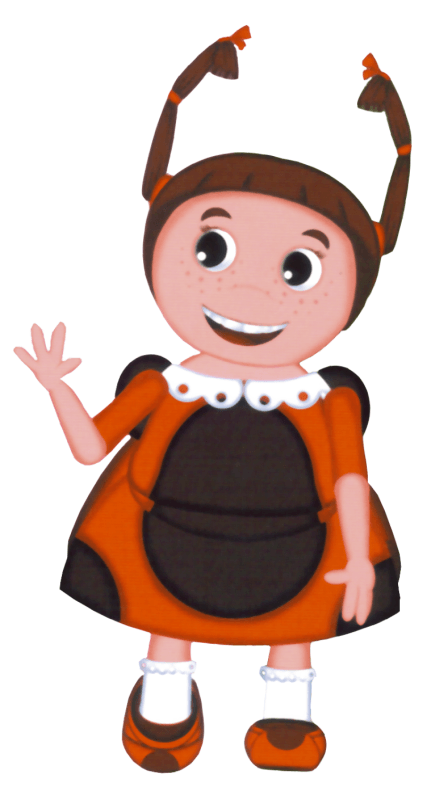 Пушистая вата
Плывет куда-то.
Чем вата ниже,
Тем дождик ближе.
Бел, да не сахар,
Ног нет, да идет.
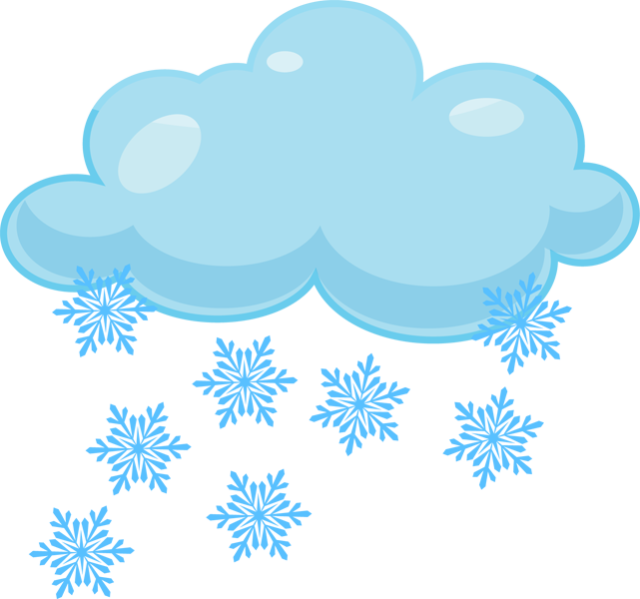 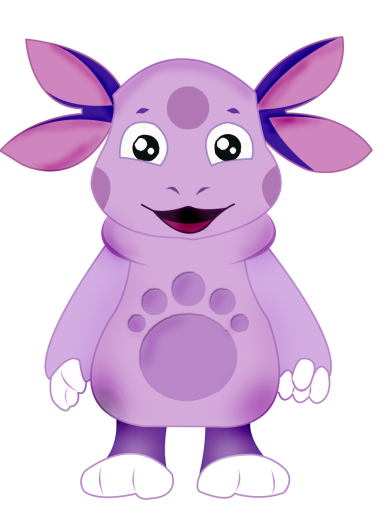 Без досок и топоров
Через речку мост готов.
Мост - как синее стекло:
Скользко, весело, светло.
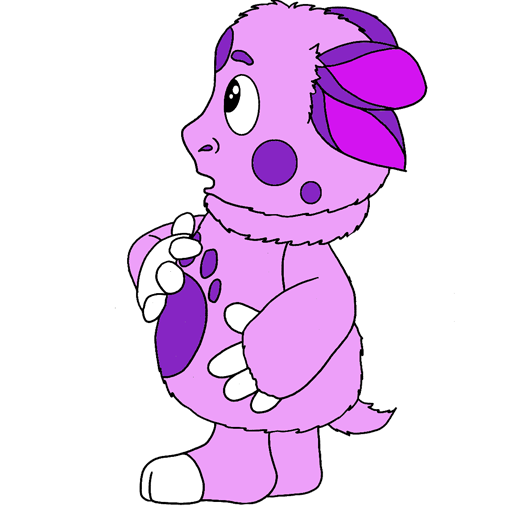 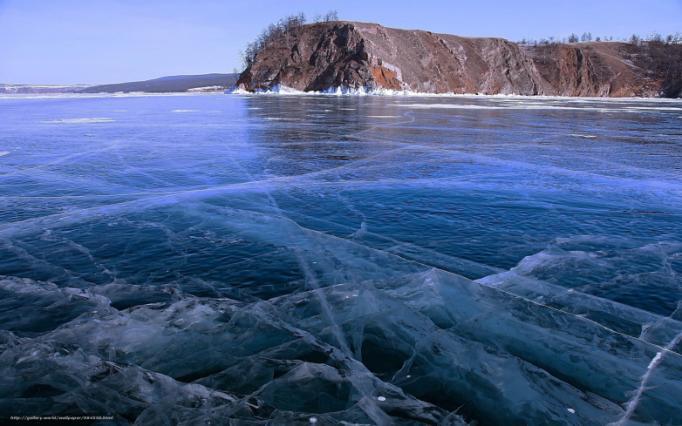 Висит за окном кулек ледяной,
Он полон капели и пахнет весной.
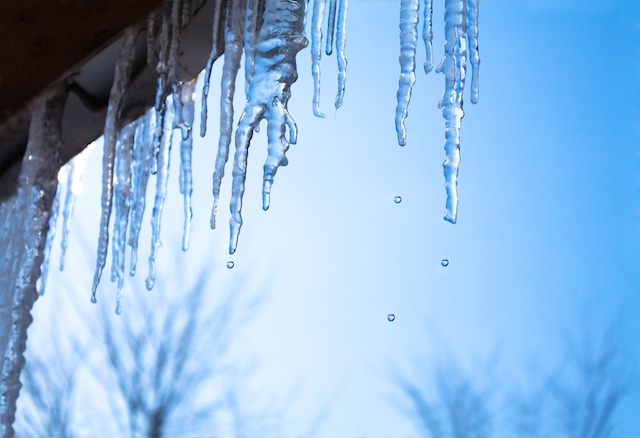 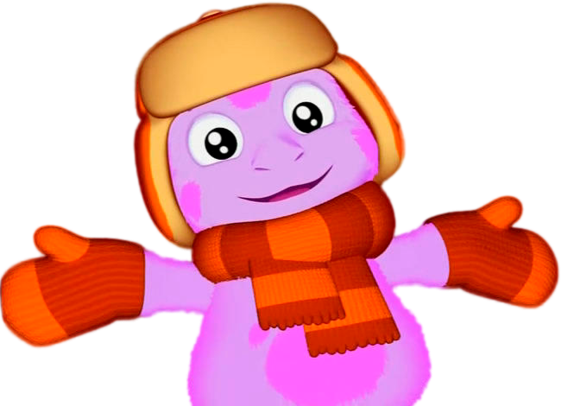 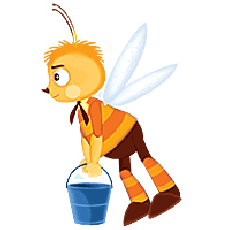 Тает снежок, ожил лужок,
День прибывает. Когда это бывает?
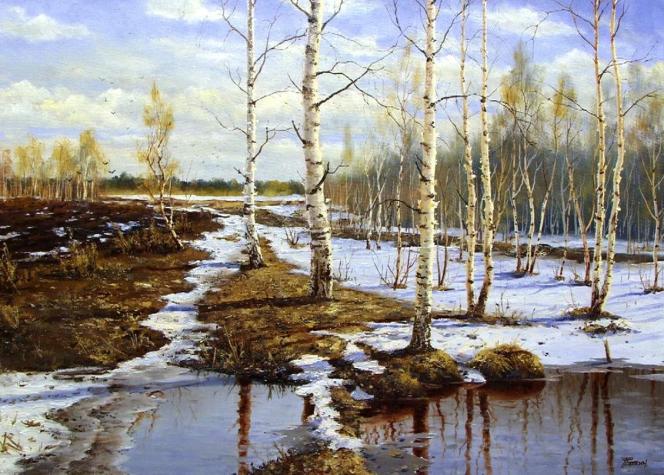 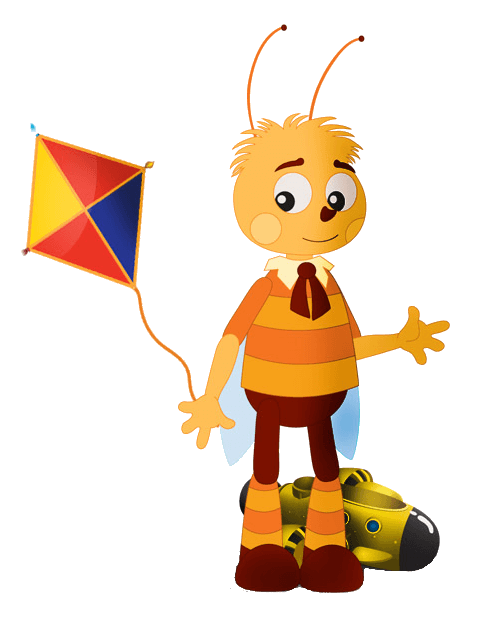 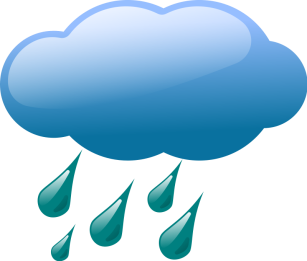 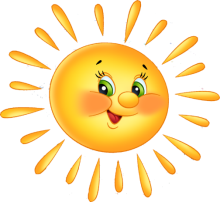 Крашеное коромысло
Над рекой повисло
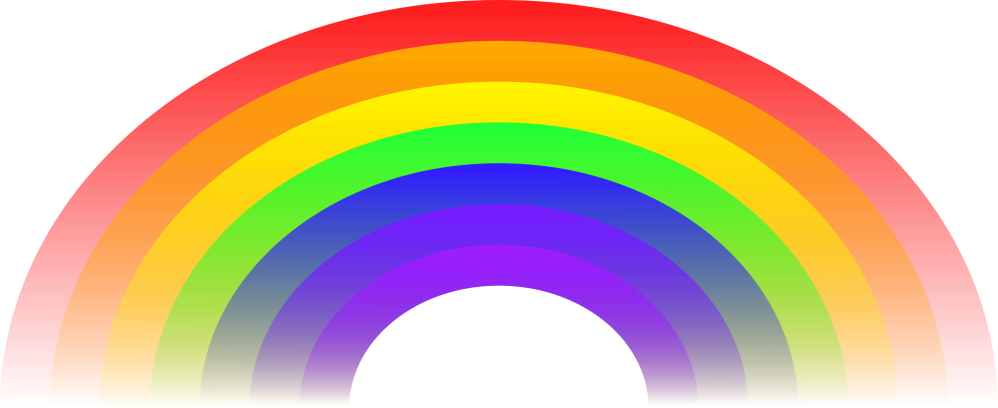 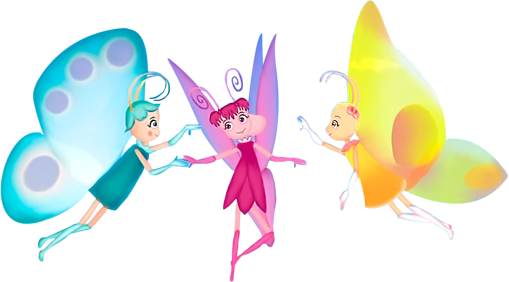 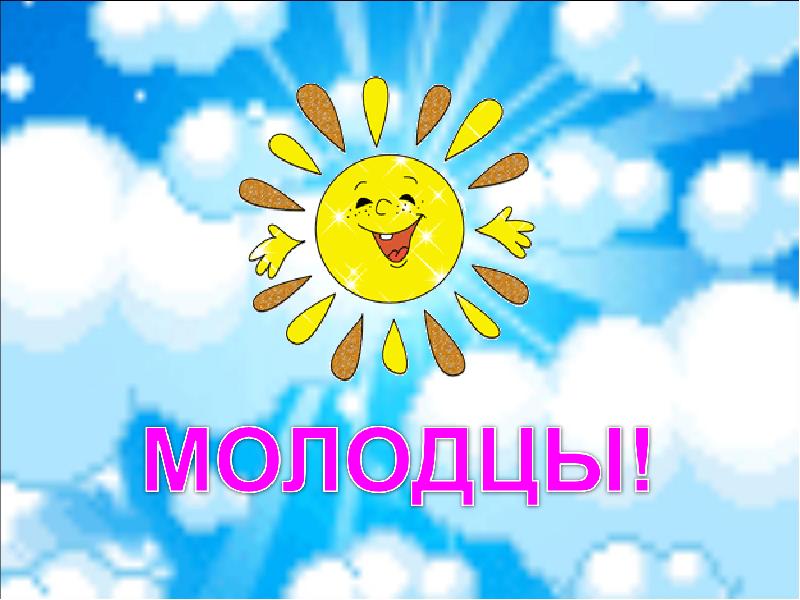